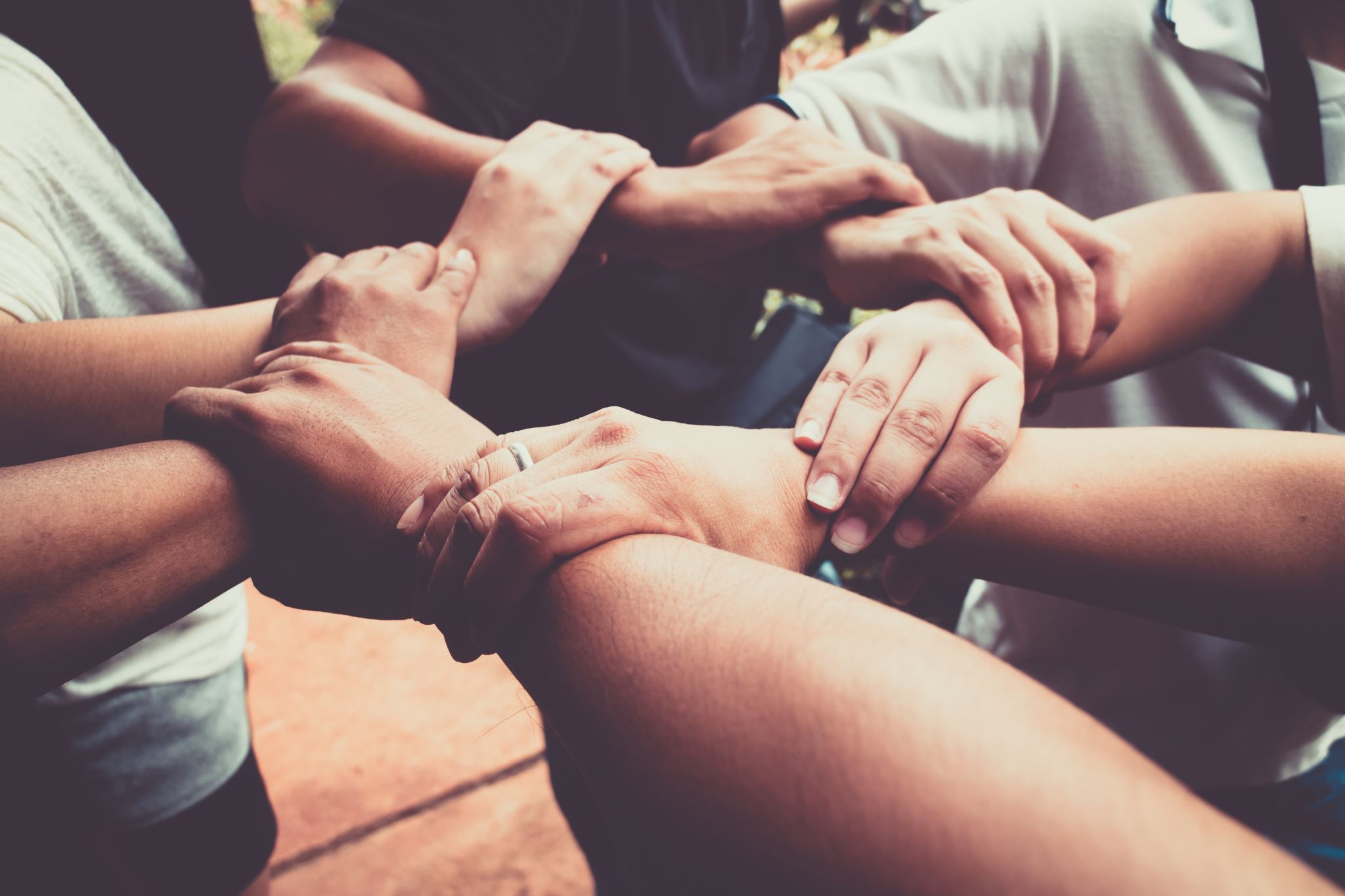 Unity
How We Are Unified
How We Are Unified
How We Are Unified
How We Are Unified
How We Are Unified
How We Are Unified
How We Are Unified
You are now dismissed to your classes